МДОУ Детский сад №99  комбинированного вида Обычаи, обряды и традиции русского народа
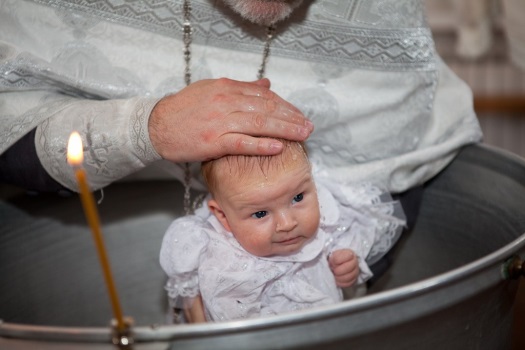 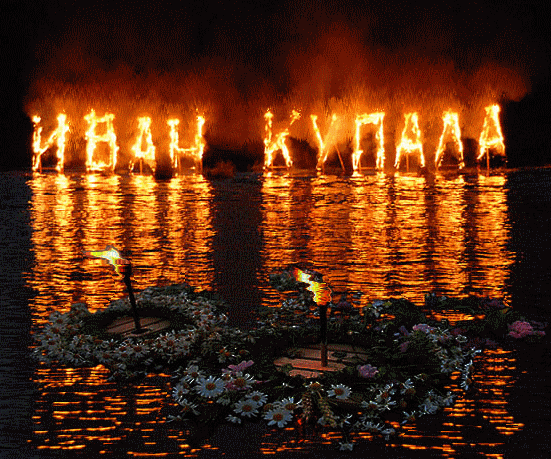 Актуальность темы:

В последнее время тема патриотического воспитания очень актуальна. Воспитание любви к Родине является одним из основных принципов современной педагогики. Родина впервые предстает перед ребенком в образах, звуках, красках, играх. Все это изобилие несет в себе народное творчество, богатое и разнообразное по своему содержанию.
В процессе творческой деятельности, основанной на изучении традиций русского народа, у детей обогащается представление об окружающей действительности, обогащается жизненный опыт, развивается речь, формируется самооценка, навыки положительных взаимоотношений с другими детьми и воспитателем.
«Чем дальше в будущее
 входим, 
тем больше
 прошлым дорожим…»
Цель проекта: 
Формировать у детей представление о традициях и обычаях русского народа. Воспитывать любовь и гордость за свою страну, свой народ.

Задачи проекта:
1. Познакомить детей с традициями и обычаями русского народа.
2. Развивать память, воображение, речь.
3. Обогащать словарный запас за счет русских слов.
5. Воспитывать уважение к русской культуре.
6. Воспитывать любовь к родной природе.
Планируемый результат:

- Расширение представлений о русской культуре, обогащение представлений о традициях русского народа, обогащение жизненного опыта.
- Уважение к традициям и культуре русского народа, интерес к культурным традициям.
- Изучение обычаев русского народа.
В быту и культуре любого народа есть много явлений, сложных по своему историческому происхождению и выполняемым функциям. Одними из самых ярких и показательных явлений такого рода являются народные обычаи и традиции. Для того, чтобы понять их истоки, надо, прежде всего, изучать историю народа, его культуру, соприкоснуться с его жизнью и бытом, попытаться понять его душу и характер. Любые обычаи и традиции в своей основе отражают жизнь той или иной группы людей, а возникают они как результат эмпирического и духовного познания окружающей действительности. Другими словами, обычаи и традиции - это те ценные жемчужины в океане жизни народа, которые он собрал на протяжении веков как результат практического и духовного постижения реальности. Какую бы традицию или обычай мы ни взяли, исследовав её корни, мы, как правило, приходим к выводу, что она жизненно оправдана и за формой, подчас кажущейся нам претенциозной и архаичной, скрывается живое рациональное зерно. Обычаи и традиции любого народа - это его “приданое” при вступлении в огромную семью человечества, живущего на планете Земля.
Национальная культура – это национальная память народа, то, что выделяет данный народ в ряду других, хранит человека от обезличивания, позволяет ему ощутить связь времен и поколений, получить духовную поддержку и жизненную опору. 

 Менталитет -    каждый народ имеет свои уникальные свойства менталитета, присущие только ему, в зависимости от ментальности нации строятся традиции, обряды, обычаи  и другие составляющие культуры. Менталитет русского народа, безусловно, качественно отличается от других национальностей, в первую очередь особым гостеприимством, широтой традиций и другими особенностями. 
Традиция», «обычай», «обряд» - важнейшие элементы культуры каждого народа , эти слова всем знакомы, вызывают в памяти определённые ассоциации и обычно бывают связаны с воспоминаниями о той, «ушедшей Руси». Неоценимая ценность традиций, обычаев и обрядов в том, что они свято хранят и воспроизводят духовный облик того или иного народа, его уникальные особенности, аккумулируя  в себе весь накопленный культурный опыт многих поколений людей, привносят в нашу жизнь всё самое лучшее из духовного наследия народа.  Благодаря традициям, обычаям и обрядам народы наиболее всего и отличается один от другого.
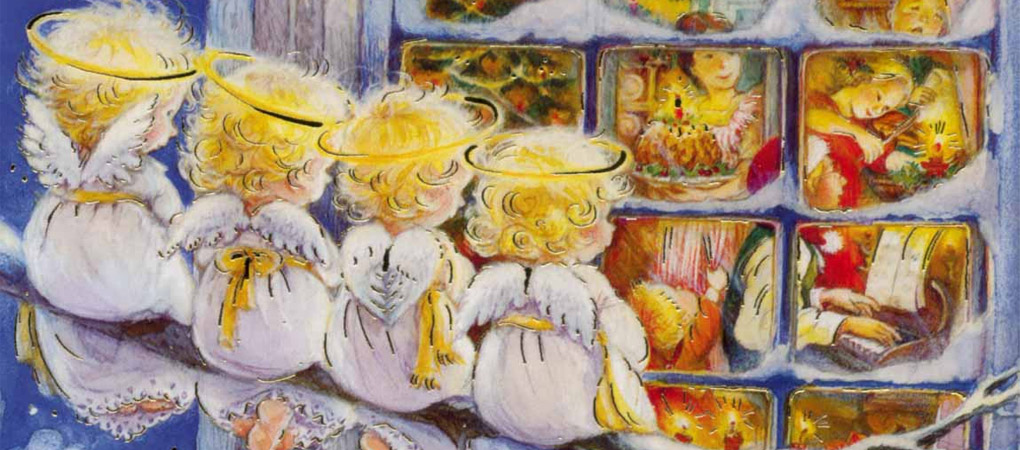 Сочельник
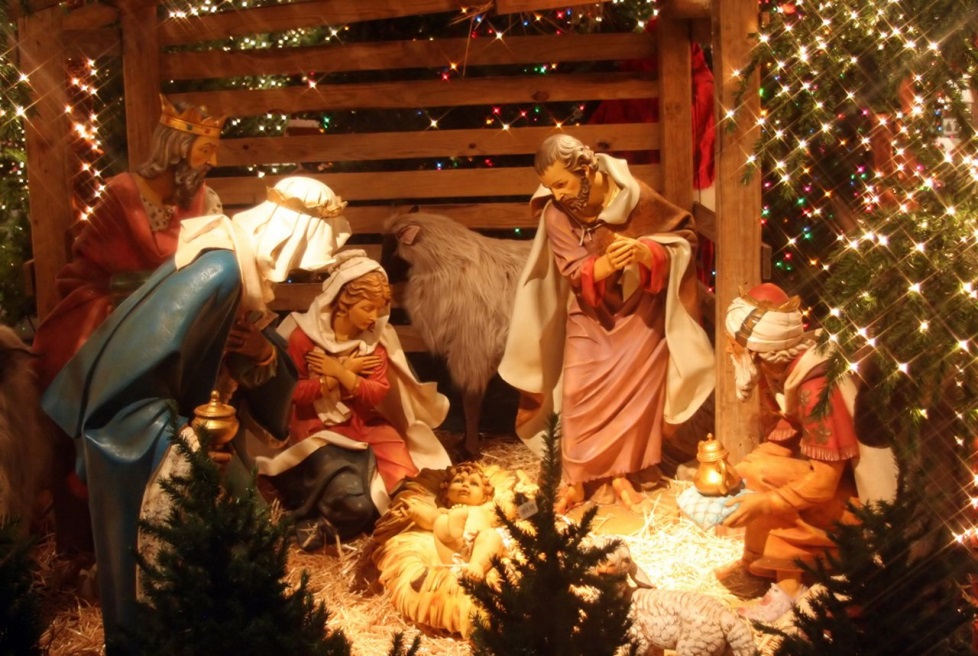 Сочельник у православных христиан - навечерие Рождества Христова, заключительный день 40-дневного Рождественского поста, который отмечается 6 января. Слово «сочельник» произошло от слова «сочиво» (размоченные зерна пшеницы с медом). Зерно олицетворяло воскресшую жизнь, а мед - сладость будущей блаженной жизни. Вкушать сочиво по традиции было положено только по завершении литургии (богослужения). Также в православии известен обычай не принимать пищу до появления первой вечерней звезды, символизирующей явление Вифлеемской звезды, возвестившей о рождении Христа.
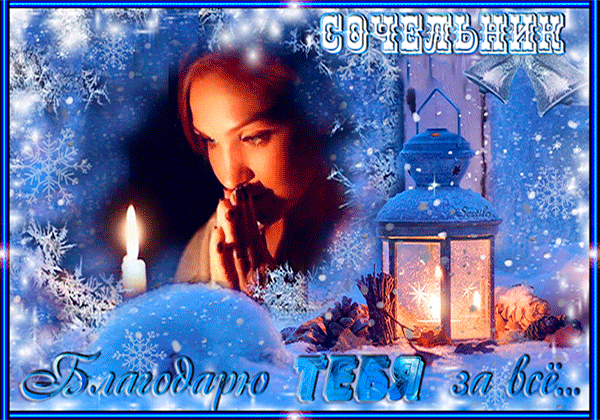 Рождество
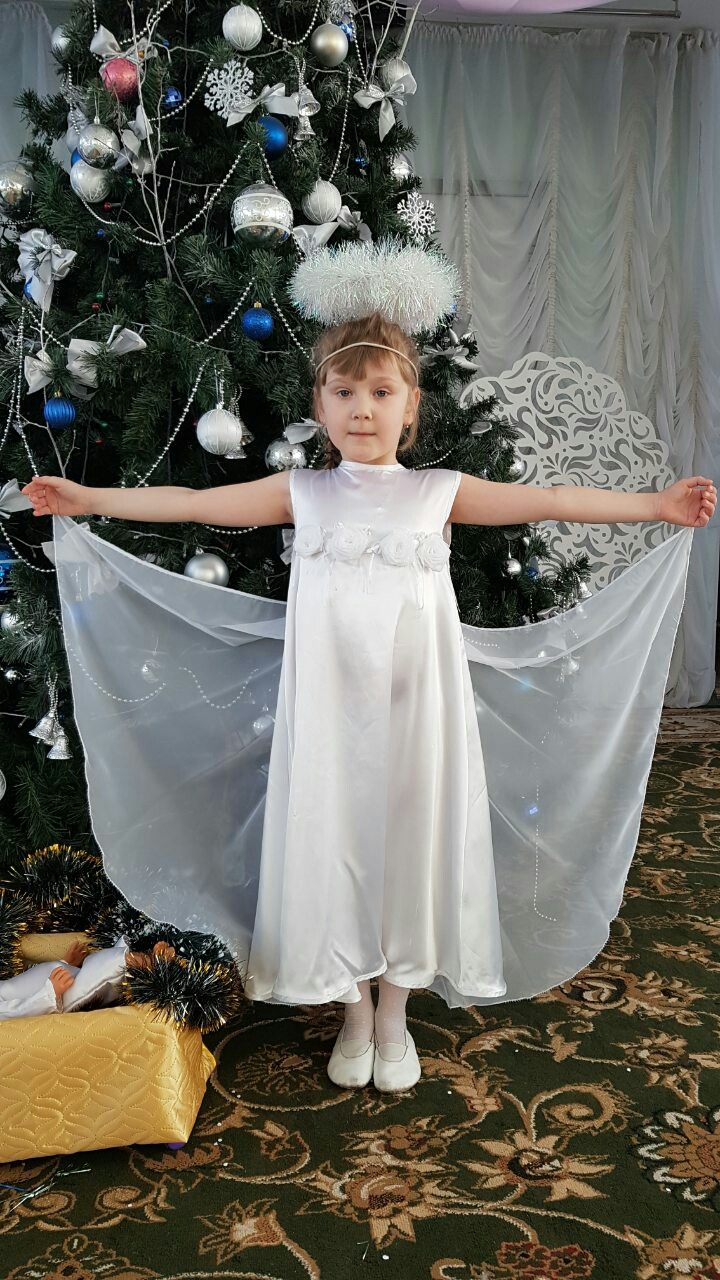 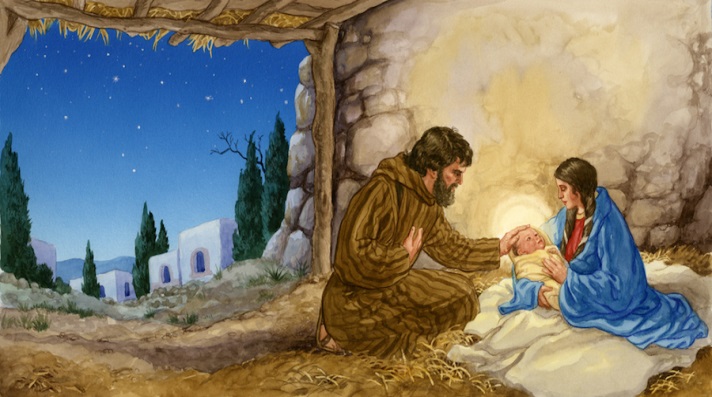 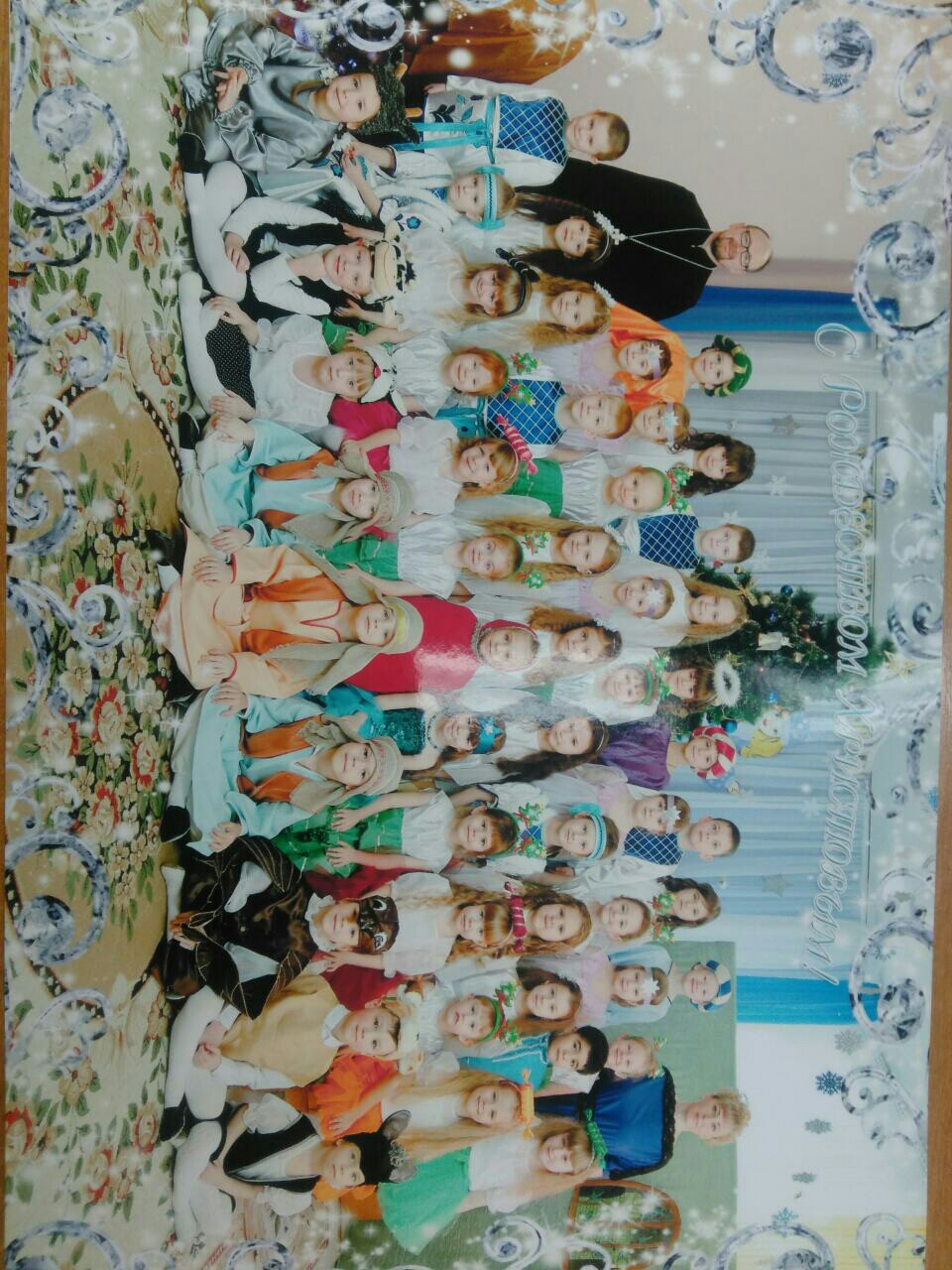 Рождество Христово — один из главных православных господских двунадесятых праздников, по значимости считается вторым после Пасхи. Этот праздник установлен в воспоминаниеРождества Исуса Христа от Пресвятой Девы Марии в Вифлееме Иудейском и отмечается всегда в один и тот же день — 7 января (25 декабря по старому стилю). В этот день заканчиваетсяРождественский пост и начинаются Святки — время от Рождества до Крещения Господня.
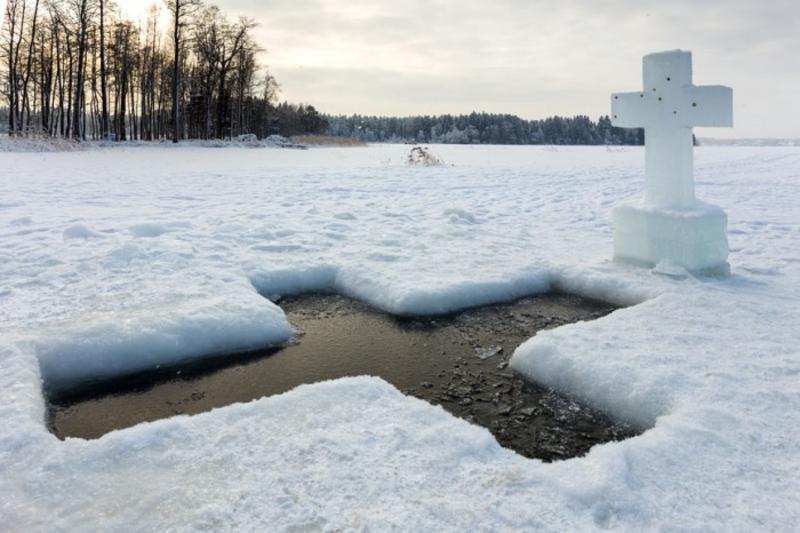 Крещение
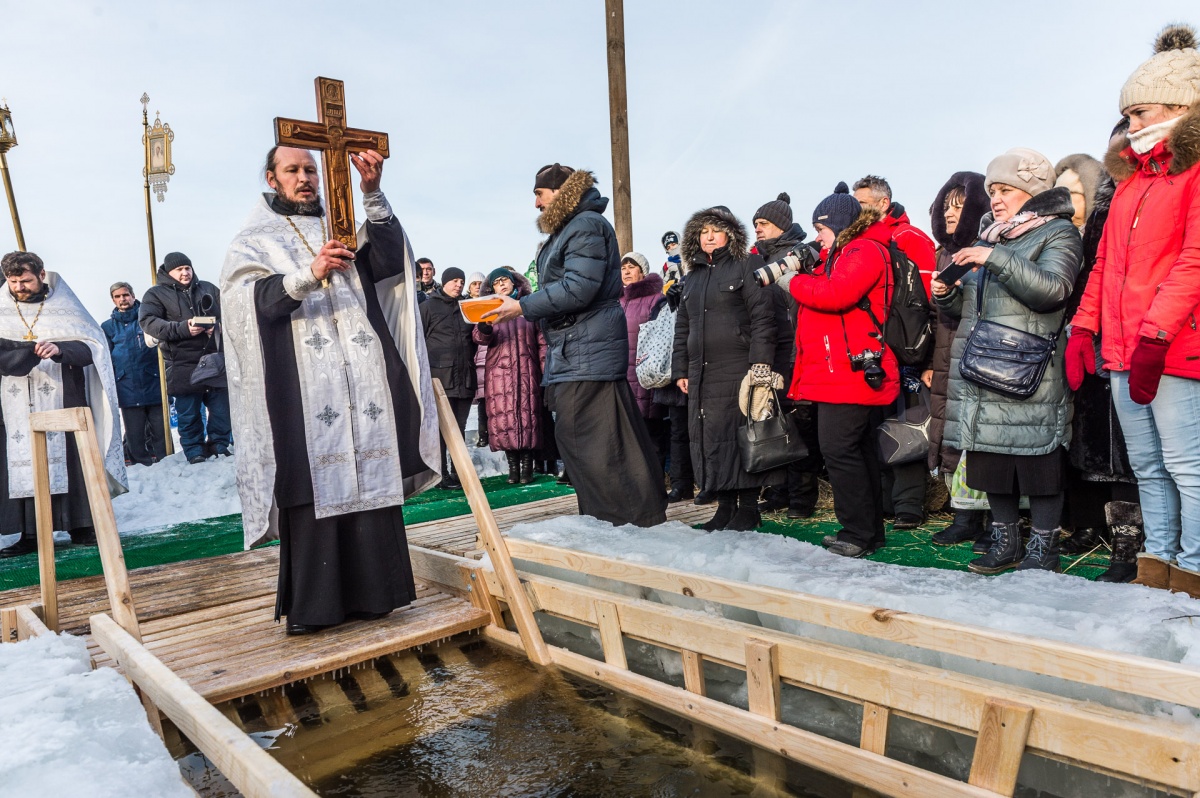 Крещение — один из 12 главных христианских праздников. Согласно Евангелию, в этот день Иисус Христос крестился в реке Иордан. В народных традициях в Крещение завершаются Святки.
«Крещение» с греческого — «погружение в воду».
Вечер накануне праздника — Крещенский сочельник — собирал вместе всю семью. По русским традициям после постной трапезы ложки складывали в общую миску и накрывали хлебом в надежде на богатый урожай.
Главный символ этого праздника — вода. Считается, что вся вода в ночь на Крещение становится чудодейственной: будь то речка в проруби или снег в чистом поле.
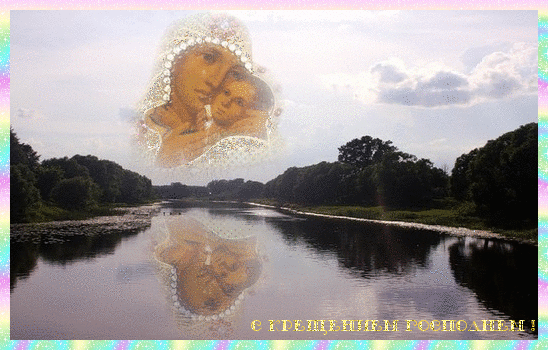 Крещенское утро принято начинать с питья освященной воды, а первое утреннее блюдо — это крестцы - Обрядовое печенье
Вербное Воскресенье
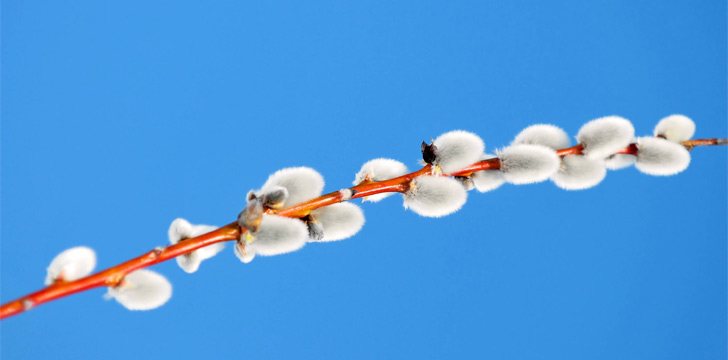 Вербное воскресенье празднуют на шестой неделе Великого поста, в последнее воскресенье перед Пасхой. В этот день православная церковь отмечает двунадесятый (один из двенадцати важнейших после Пасхи праздников в православии) праздник – Вход Господень в Иерусалим.
Пасха
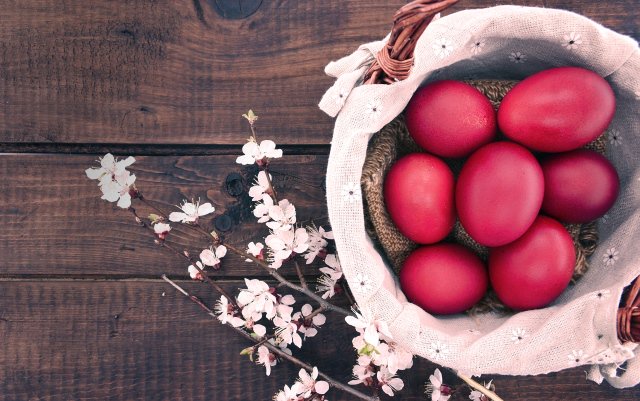 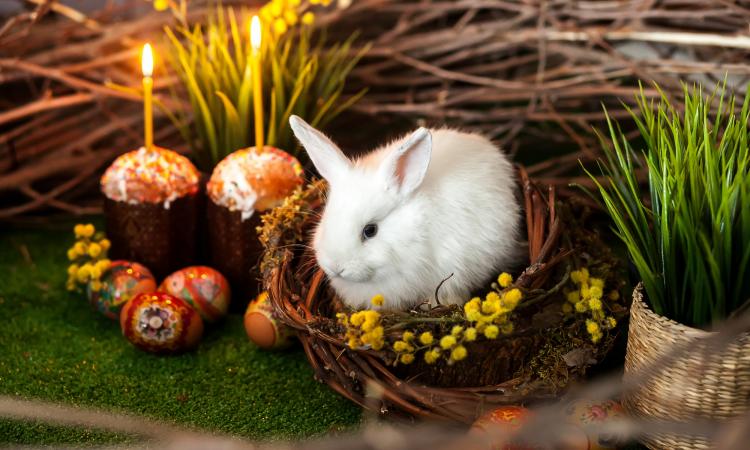 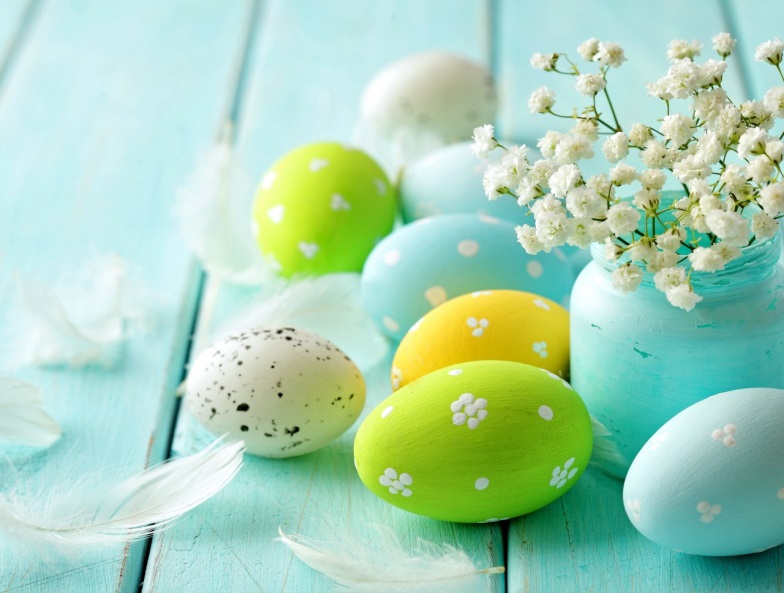 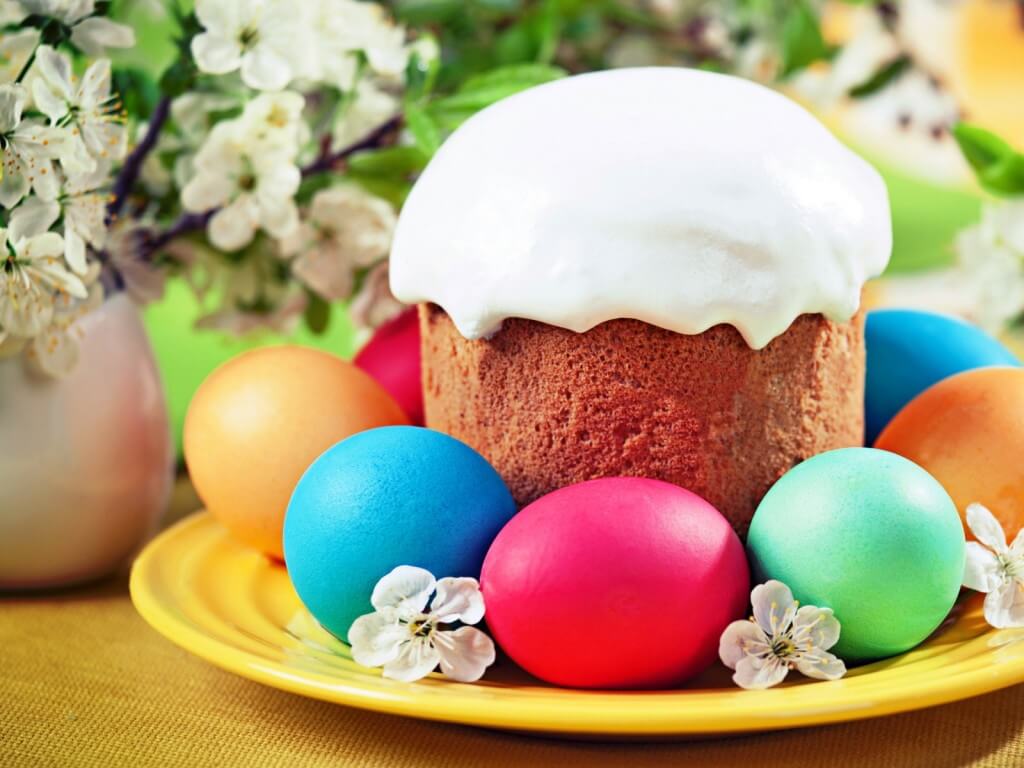 Пасха — самый главный православный праздник. В переводе с греческого языка слово «пасха» означает «избавление». В этот праздник все православные люди радуются воскрешению Иисуса Христа, торжествуют победу жизни над смертью. Вместо обычного приветствия все говорят: «Христос Воскресе!», а в ответ слышат: «Воистину Воскресе!», после чего трижды целуются. Ну и конечно, все дарят друг другу крашеные яйца и угощают куличами.
Яйца – символ Солнца и зарождения новой жизни.
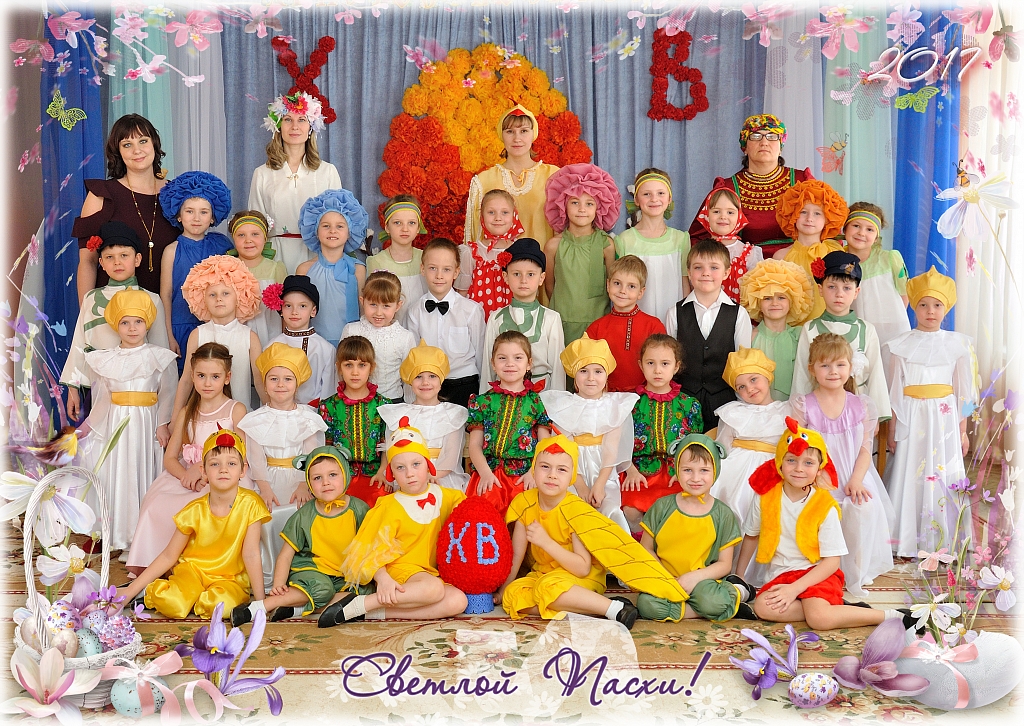 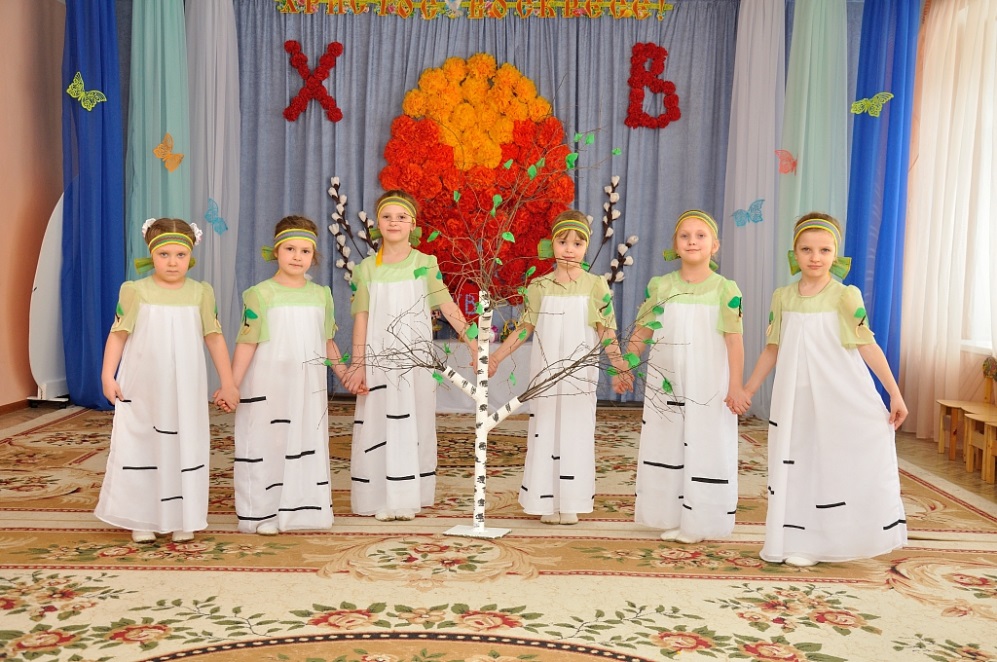 Крещение младенцев
Главным обрядом, отмечавшим начало жизни ребенка было его крещение. Обряд совершали в церкви или дома. Как правило, младенца крестили на третий или сороковой день после рождения. Родителям не положено было присутствовать при крещении, вместо них были крестная мать, которая дарила рубашку и крестный отец, который должен был подарить ребенку нательный крест
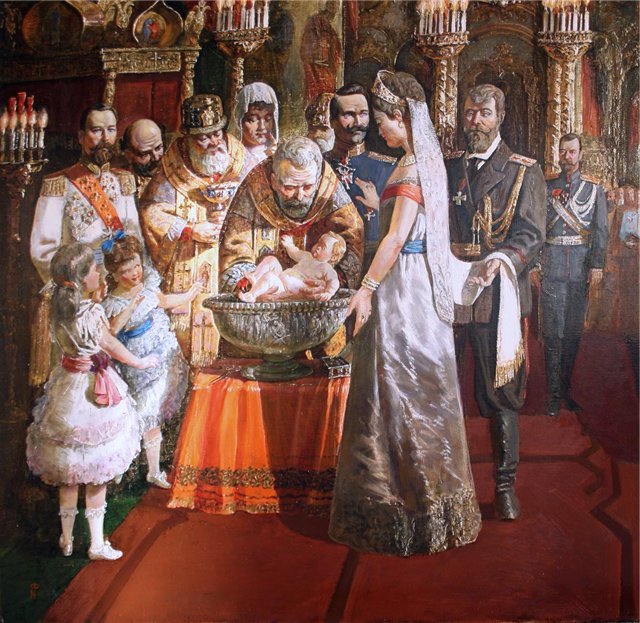 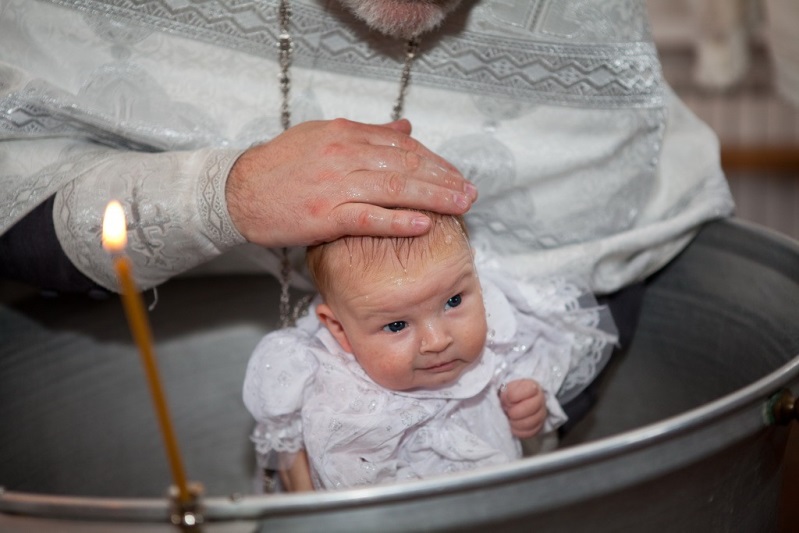 Русское гостеприимство 

Русское гостеприимство – тоже неотъемлемая часть наших культурных традиций. Гостям также были всегда рады, делились с ними последним куском. Недаром  говорили: «Что есть в печи – на стол мечи!» Встречали гостей хлебом, солью. Со словами: «Добро пожаловать!»   Гость отламывает маленький кусочек хлеба, макает его в соль и кушает
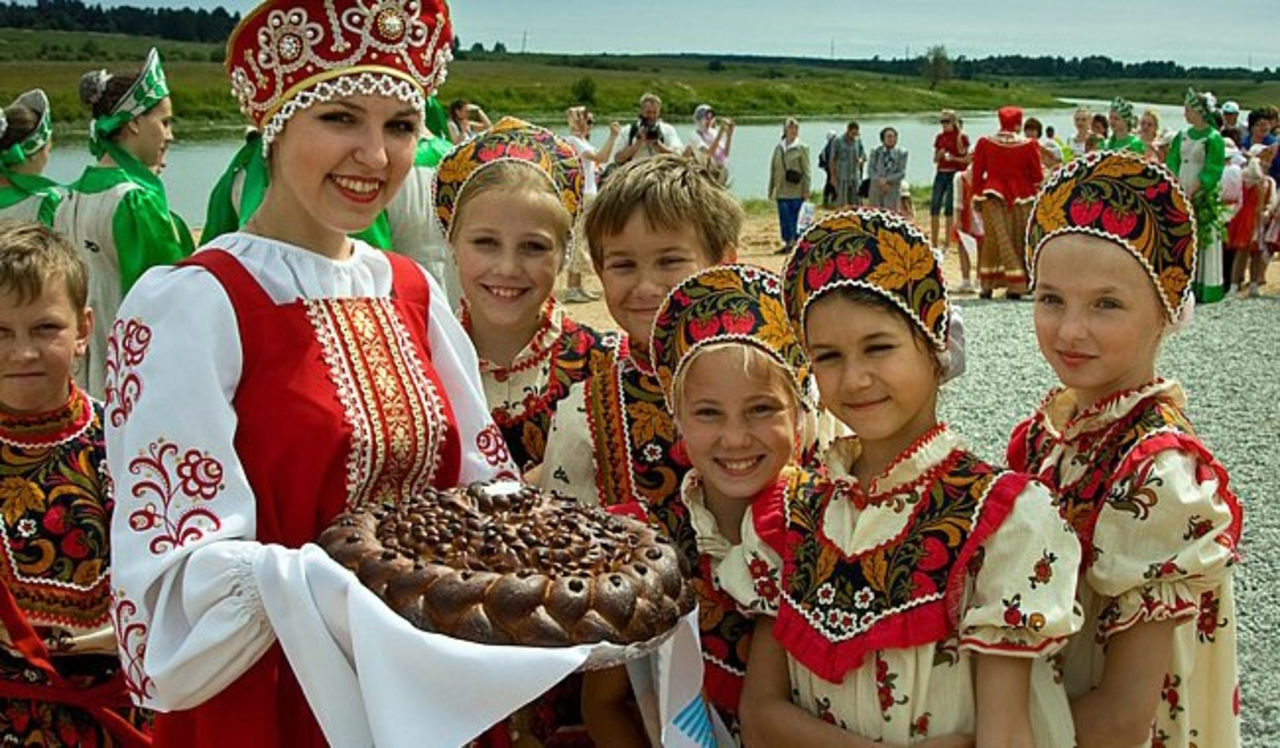 Иван Купала
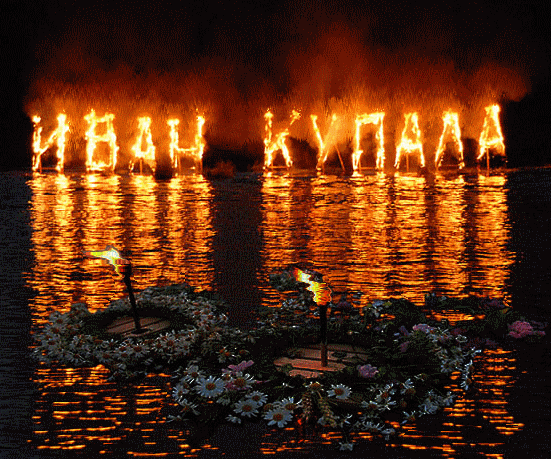 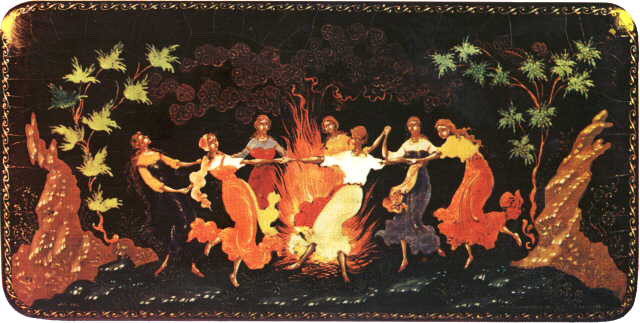 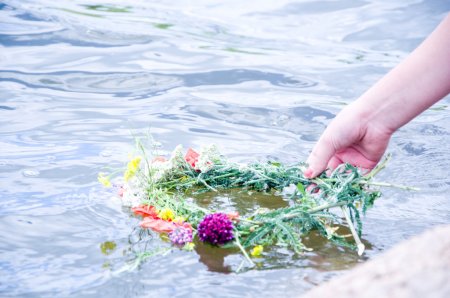 Праздник начинают отмечать в ночь на 7 июля, которую в народе считают особенной – только в эту ночь можно найти мистический цветок папоротника, который принесет человеку счастье и богатство.
В ночь на Ивана Купала главной традицией было обязательное купание в воде, так как старину люди считали, что, начиная с этого дня до Ильина дня (2 августа по новому стилю), вся нечисть покидала воды озер, рек и водоемов.
Поэтому вода в эту ночь считалась целебной и обладала магической силой. Соответственно она помогала очиститься от всякого зла, исцелиться и приобрести хорошее здоровье.
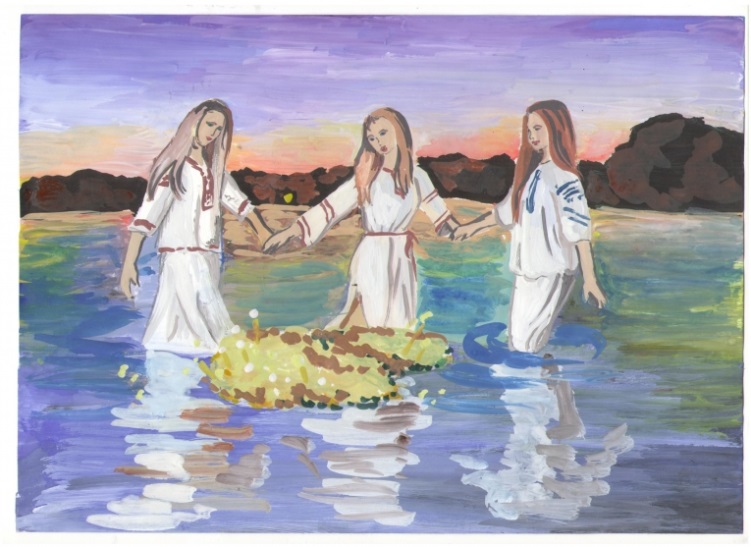 Яблочный спас
Яблочный Спас — народный праздник, приуроченный к православному торжеству Преображения Господня, в котором тесно переплелись церковные и народные традиции –  празднуют 19 августа.
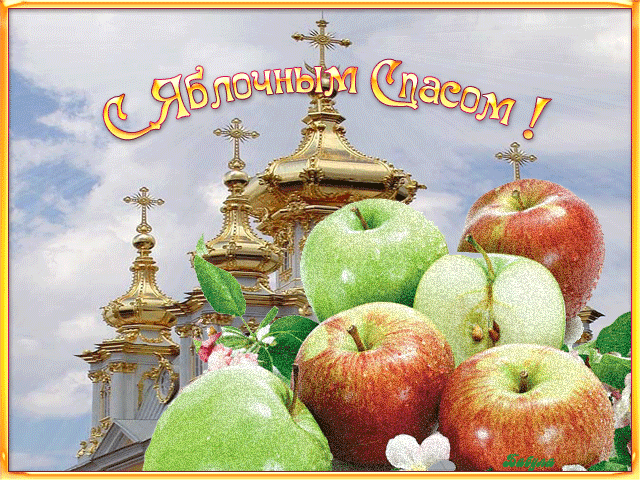 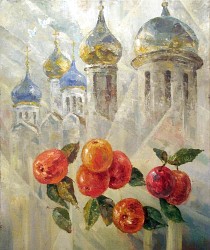 Во всех действующих православных храмах в этот день проходят праздничные службы — верующие идут в церковь для исповеди и причащения. Люди издавна считали, что в Яблочный Спас Бог посылает на людей Свое благословение.
После Богослужения освящаются фрукты – этот обычай восходит к Ветхому Завету, когда люди несли в храм фрукты для благословения и в знак благодарности Богу.
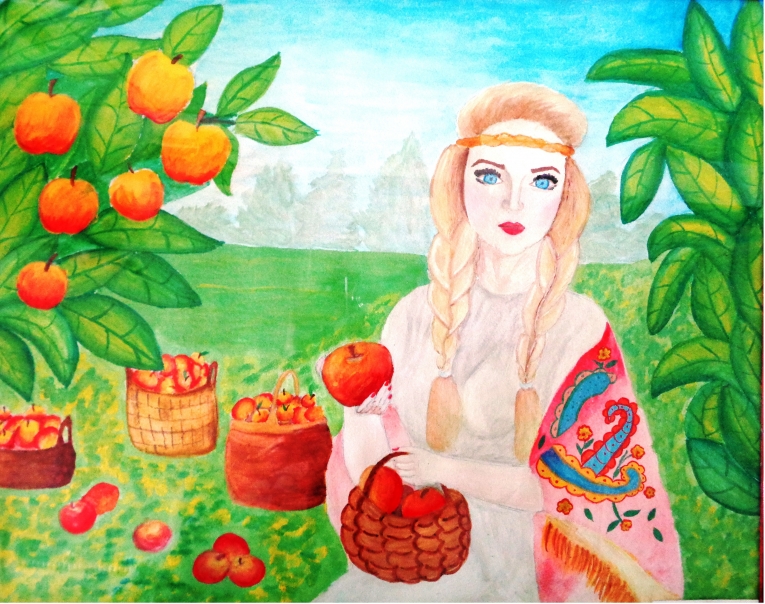 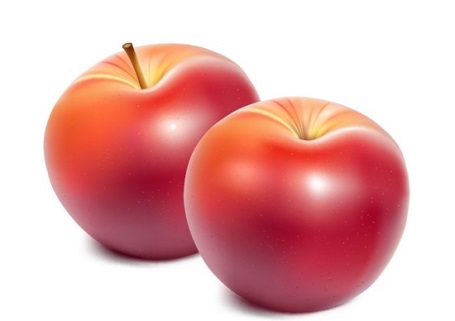 По традиции, прихожане по сей день несут в церковь корзинки с виноградом, яблоками и другими плодами, которые можно употреблять в пищу, только после проведения торжественного обряда освящения.
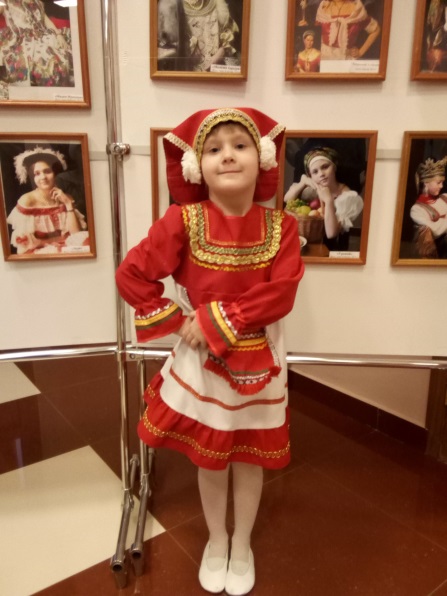 Народный фольклор
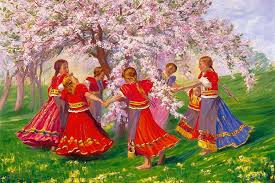 Обряды, приуроченные к крупным праздникам, включали большое количество разных произведений народного искусства (Фольклор): старинные лирические песни, свадебные, хороводные, календарно-обрядовые, плясовые; однако в повседневной жизни преобладали частушки,песни, приговоры, хороводы, игры, танцы, драматические сценки, маски, народные костюмы, своеобразный реквизит, устное народное творчество-  пестушки, загадки, сказки, поговорки и многое другое  частушки
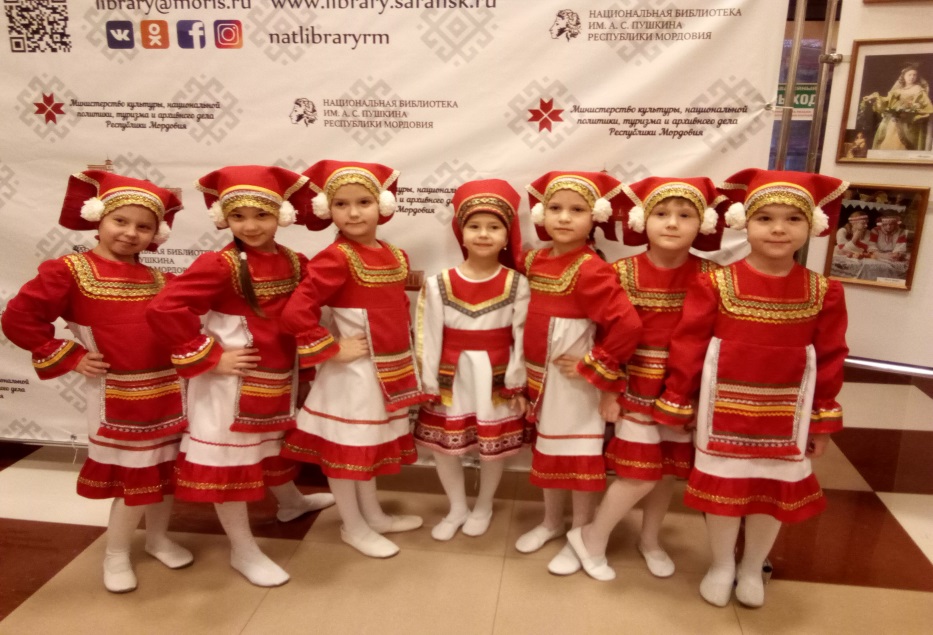 Обереги на Руси
Ни один дом на Руси не обходился без народных оберегов. Русский народ верил, что обереги надёжно охраняют от болезней, «дурного глаза», стихийных бедствий и различных напастей,  для защиты дома и его обитателей от злых духов, болезней, для привлечения домового и его задабривания. Собираясь в дальнюю дорогу, человек брал с собой оберег, чтобы вложенные в него добро и любовь согревали душу и напоминали о родном доме и семье.
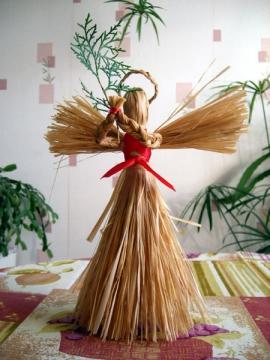 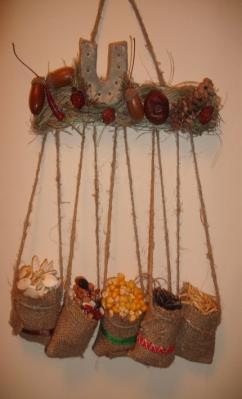 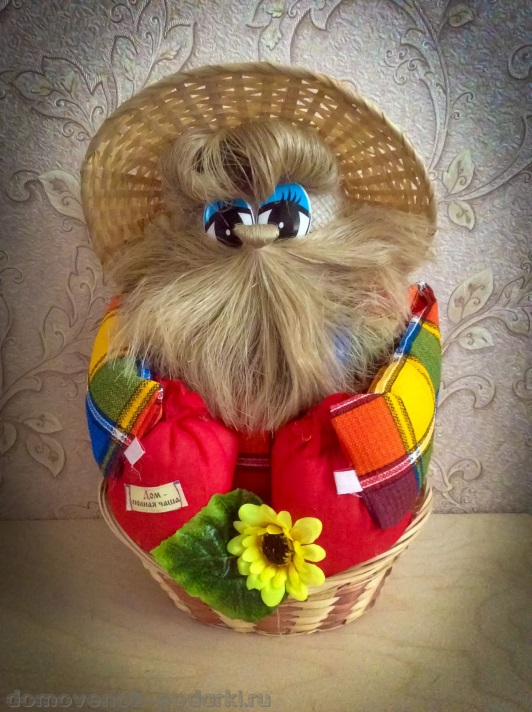 Русская народная кукла является исторической частицей культуры народов России. Кукла, как игровой образ, символизирует человека, его эпоху, историю культуры народов (русские обряды и обычаи). Тряпичные куклы выполнялись в народных традициях с применением старинных техник и технологий. Народная кукла с давних времён делалась из веточек и лоскутиков, сухой травы
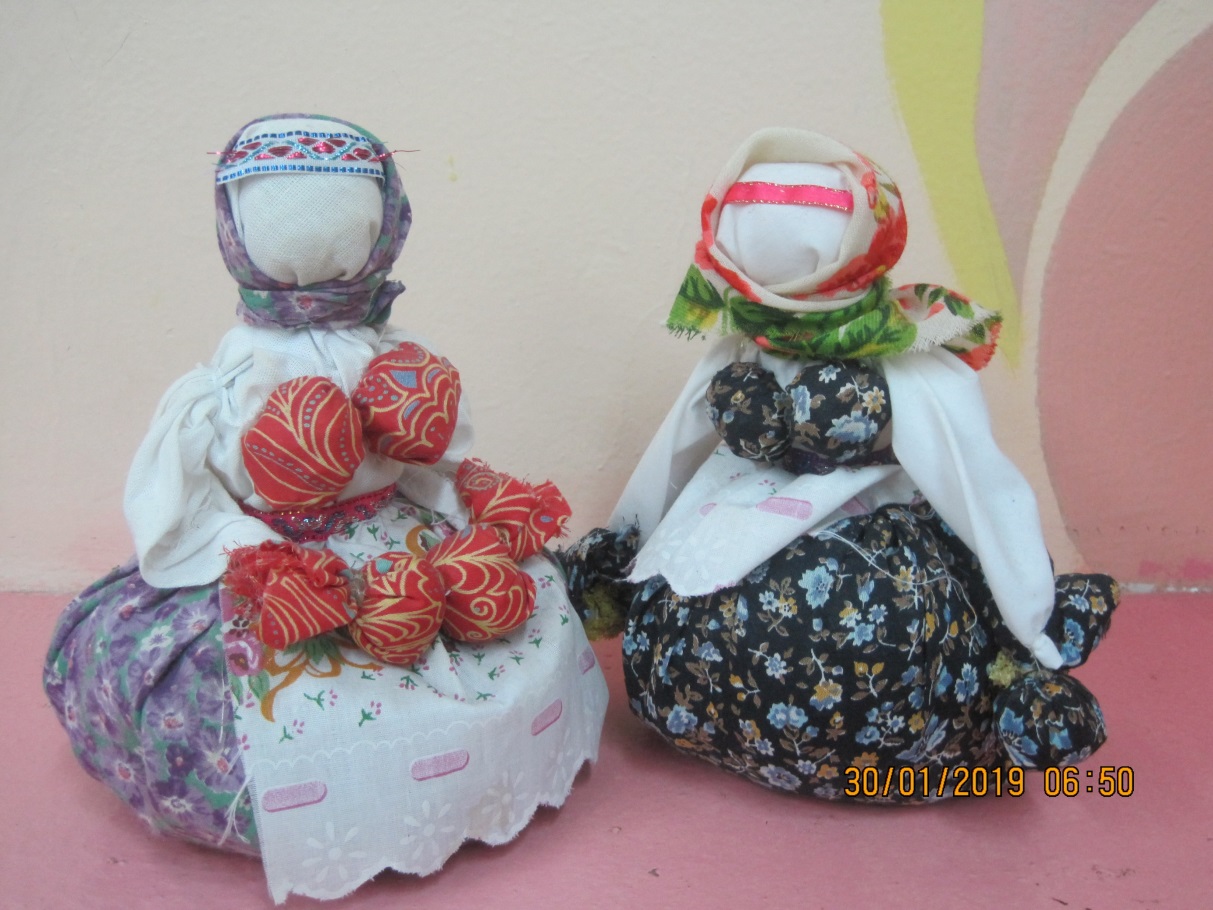 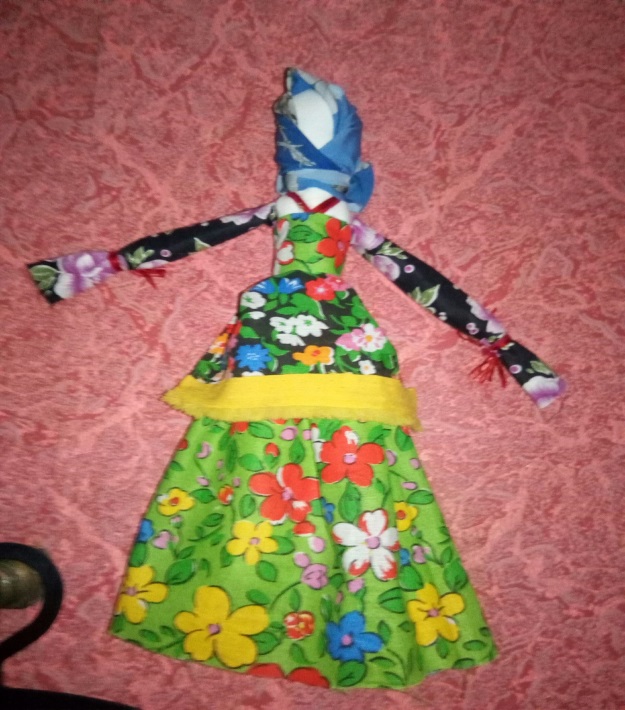 Спасибо за просмотр!